MÓJ WYMARZONY ZAWÓD
Technik prac biurowych
Technik prac biurowych?
Technik prac biurowych jest zawodem uniwersalnym, gdyż prace biurowo-administracyjne (jako funkcje usługowe) występują w różnym zakresie w każdej firmie i instytucji. Specjaliści w tym zakresie odciążają kierownictwa firm i instytucji od ważnych, ale bardzo czaso i pracochłonnych czynności w zakresie: bieżącej organizacji prac biurowo-administracyjnych, gromadzenia, rejestracji informacji i dokumentacji oraz ich przetwarzania, wewnętrznej koordynacji przepływu informacji i dokumentacji, okresowej organizacji działań, w szczególności związanych z organizacją narad, szkoleń, konferencji oraz aranżacją spotkań z kontrahentami firmy.
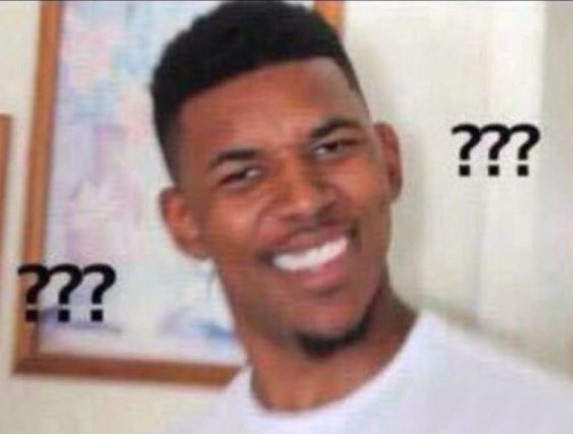 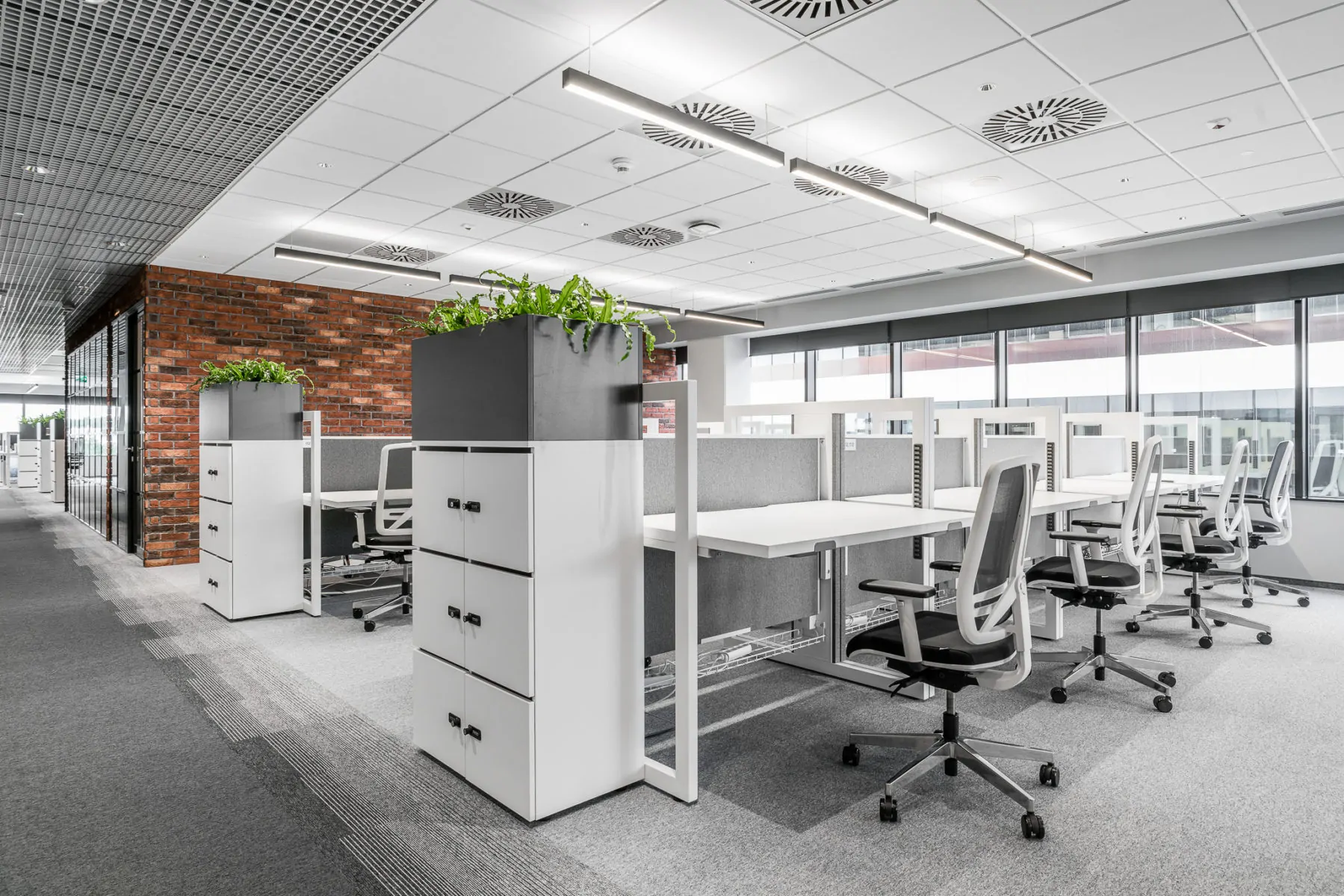 Najczęściej w zawodzie wykonuje się prace związane z:
• organizowaniem biura i prac biurowo-administracyjnych; 
• gromadzeniem, rejestracją oraz przetwarzaniem informacji; 
• gromadzeniem i rejestracją dokumentacji; 
• koordynowaniem przepływu informacji i dokumentacji wewnętrznej; 
• przygotowywaniem i organizowaniem narad, zebrań, konferencji oraz spotkań z kontrahentami jednostki organizacyjnej; 
• sporządzaniem sprawozdań dotyczących działalności jednostki organizacyjnej;
 • użytkowaniem nowoczesnego sprzętu biurowego.
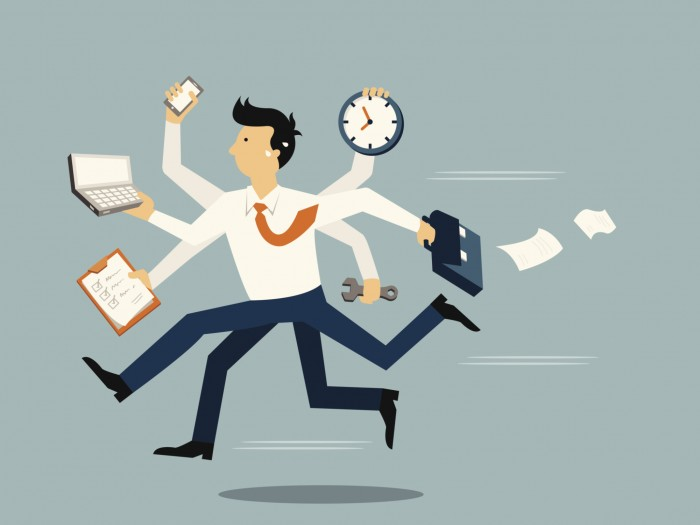 Po skończeniu nauki będę potrafił:
• określać rolę administracji w funkcjonowaniu jednostki organizacyjnej; 
• gromadzić, przetwarzać i przekazywać informacje dotyczące wykonywanych zadań;
• korzystać z różnych źródeł informacji oraz doradztwa specjalistycznego; 
• redagować i prowadzić korespondencję w sprawach osobowych i administracyjnych; 
• sporządzać protokoły, notatki służbowe oraz sprawozdania dotyczące działalności jednostki organizacyjnej,
• porządkować, prowadzić i archiwizować powierzoną dokumentację i akta spraw jednostki organizacyjnej, 
• prowadzić sekretariat jednostki organizacyjnej; 
• przygotowywać i organizować narady, zebrania, konferencje; 
• użytkować urządzenia i sprzęt techniczny stosowany w pracy biurowej;
• współpracować z zespołem pracowników; 
• porozumiewać się w języku obcym w zakresie niezbędnym do wykonywania zadań zawodowych.
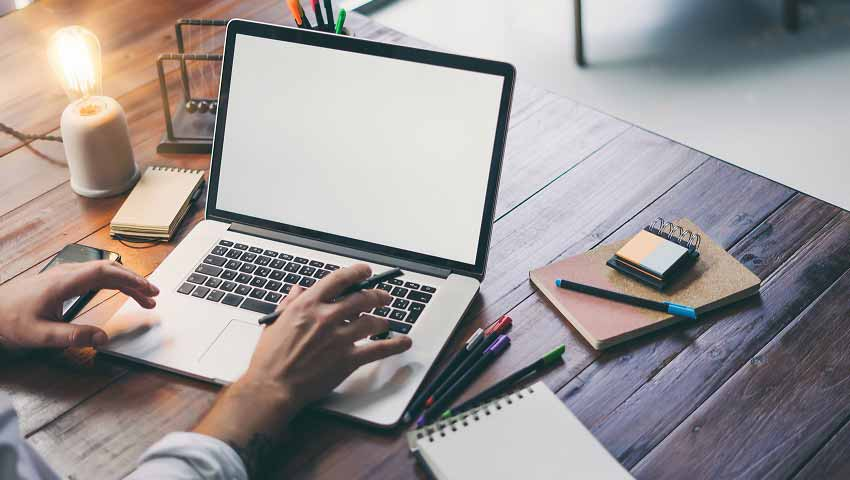 Gdzie mogę pracować?
Absolwent tego kierunku może podjąć pracę w: administracji specjalnej, jednostkach samorządu terytorialnego, samorządach zawodowych i gospodarczych, przedsiębiorstwach produkcyjnych, handlowych i usługowych; prowadzić działalność gospodarczą w zakresie usług biurowych oraz obrotu artykułami piśmiennymi i biurowymi.
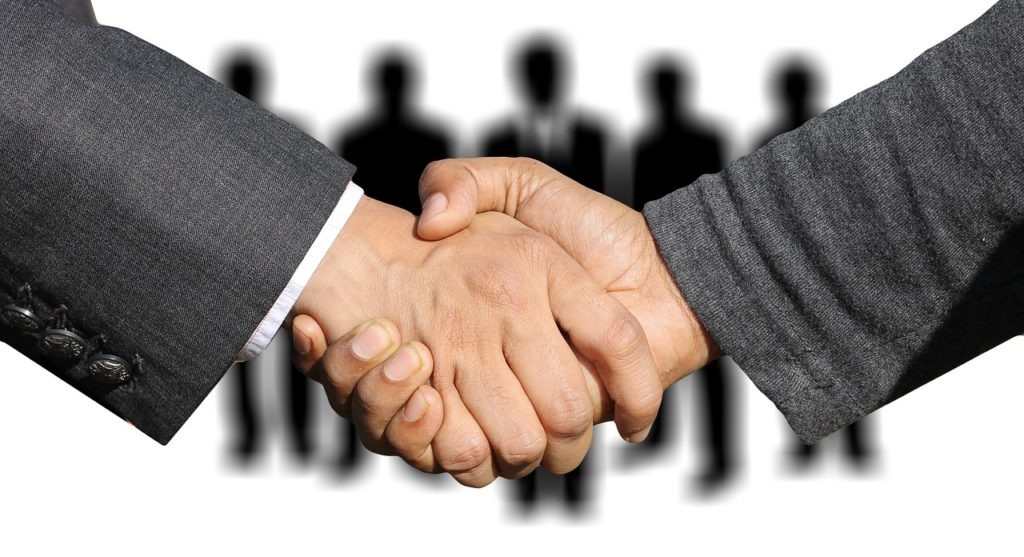 Kilka ciekawostek ode mnie dla Ciebie
Czy wiesz, że ...
1. Praca odbywa się w pomieszczeniach biurowych, najczęściej w bardzo dobrych warunkach (przebywanie w archiwum ogranicza kontakt z oświetleniem naturalnym).
2. W zależności od zajmowanego stanowiska i stopnia wyposażenia w urządzenia biurowe może występować niekorzystne oddziaływanie elektromagnetyczne (monitory), ozon (kserokopiarki).
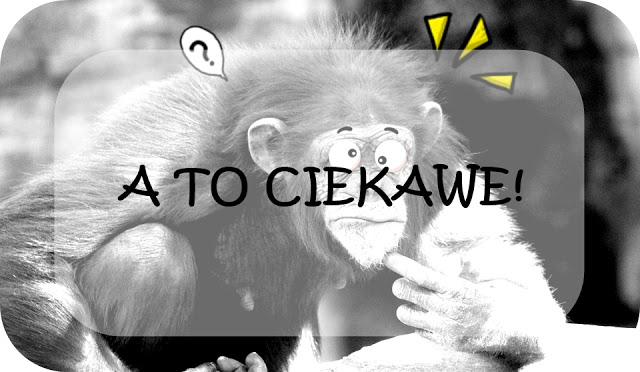 Wykorzystane materiały w prezentacji
http://www.ksztalceniezawodowe.bialystok.pl/forum/zstio_pb.pdf
https://www.blasty.pl/74749/kiedy-wszyscy-mowia-wiesz-o-co-chodzi
https://1000-slow.pl/blog/47-przydatnych-angielskich-slow-zwiazanych-z-praca-wymowa-w-audio/
https://slideplayer.pl/slide/440923/
http://zksiazkawkieszeni.blogspot.com/2016/05/a-to-ciekawe-2.html
https://bisar.pl/w-jaki-sposob-zatrudnic-pracownika-z-ukrainy/
https://alebank.pl/cyberbezpieczenstwo-czy-praca-zdalna-stanowi-zagrozenie-dla-firm/?id=319288&catid=28090
Przygotował Rafał Kuczek​
Uczeń klasy 7  - Szkoła Podstawowa w Dobieszynie